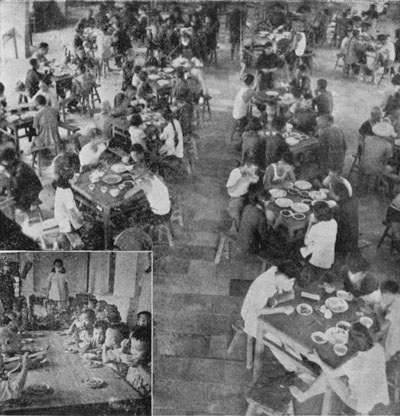 Första femårsplanen 五年计划 (wǔ nián jìhuà), 1953-1957
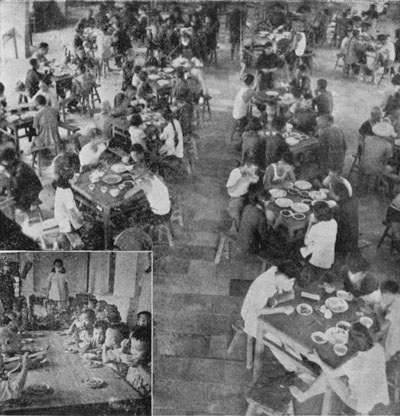 Första femårsplanen 五年计划 (wǔ nián jìhuà), 1953-1957

Bygga upp industrin
Utveckla jordbrukskooperativ
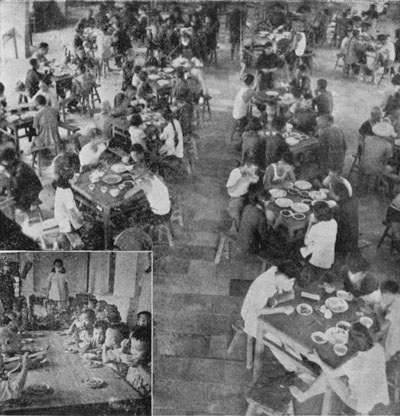 Första femårsplanen 五年计划 (wǔ nián jìhuà), 1953-1957

Bygga upp industrin
Utveckla jordbrukskooperativ 

Två problem: 
Jordbruket höll inte jämna steg med industrin
Ekonomin höll inte
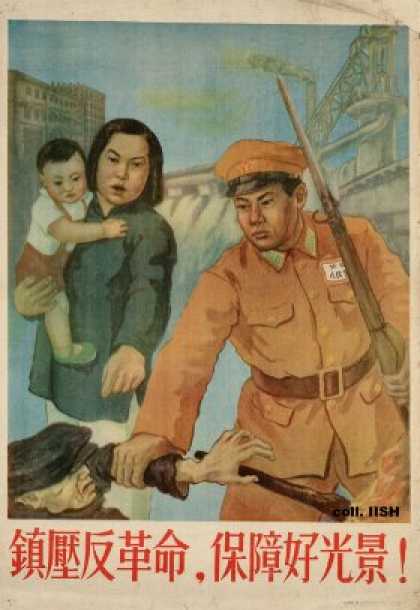 Första femårsplanen 五年计划 (wǔ nián jìhuà), 1953-1957

Bygga upp industrin
Utveckla jordbrukskooperativ 

Två problem: 
Jordbruket höll inte jämna steg med industrin
Ekonomin höll inte

Kampanjen för att bekämpa kontrarevolutionära element 镇压反革命 (zhènyā fǎngémìng)

Kommunistpartiets första kampanj mot oppositionella element
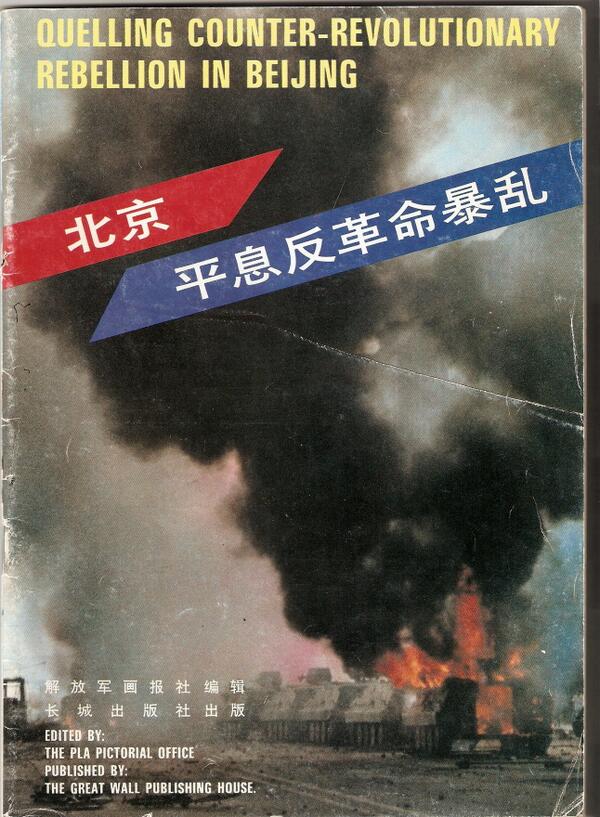 Första femårsplanen 五年计划 (wǔ nián jìhuà), 1953-1957

Bygga upp industrin
Utveckla jordbrukskooperativ 

Två problem: 
Jordbruket höll inte jämna steg med industrin
Ekonomin höll inte

Kampanjen för att bekämpa kontrarevolutionära element 镇压反革命 (zhènyā fǎngémìng)

Kommunistpartiets första kampanj mot oppositionella element
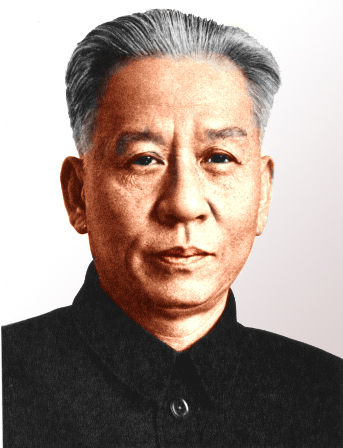 Liu Shaoqi 刘少奇 (liú shàoqí), 1898-1969 

Säkerhetsbyrån 公安局 (gōng'ān jú) börjar lista Nationalistsympatisörer
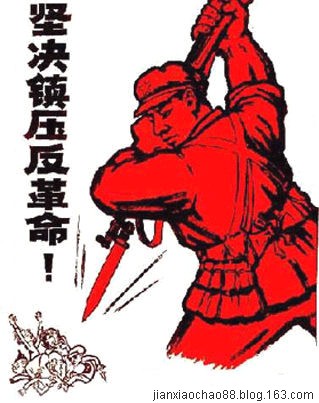 Liu Shaoqi 刘少奇 (liú shàoqí), 1898-1969 

Säkerhetsbyrån 公安局 (gōng'ān jú) börjar lista Nationalistsympatisörer

1951: Kommunisterna får alltmer stöd och attityden mot oppositionen hårdnar
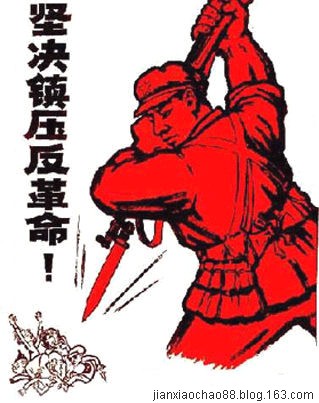 Liu Shaoqi 刘少奇 (liú shàoqí), 1898-1969 

Säkerhetsbyrån 公安局 (gōng'ān jú) börjar lista Nationalistsympatisörer

1951: Kommunisterna får alltmer stöd och attityden mot oppositionen hårdnar

Banade väg för framtida kampanjer: Anti-högerkampanjen 反右运动 (fǎn yòu yùndòng), 1957-1959Kulturrevolutionen 文化大革命 (wénhuà dàgémìng)
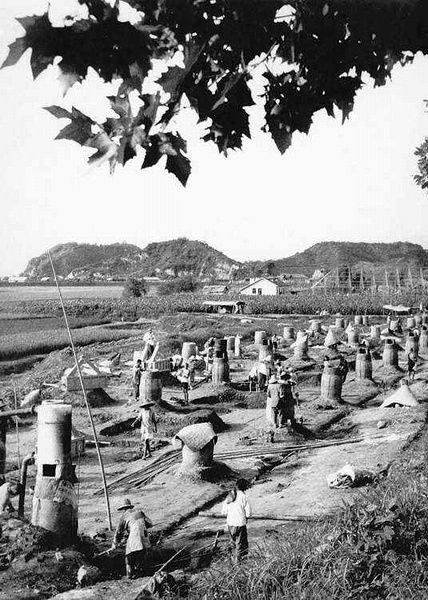 Andra femårsplanen, 1958-1962

Utveckla tung industri
Kollektivisering
Ytterligare ekonomisk tillväxt
Folkbildning
Stärka försvaret
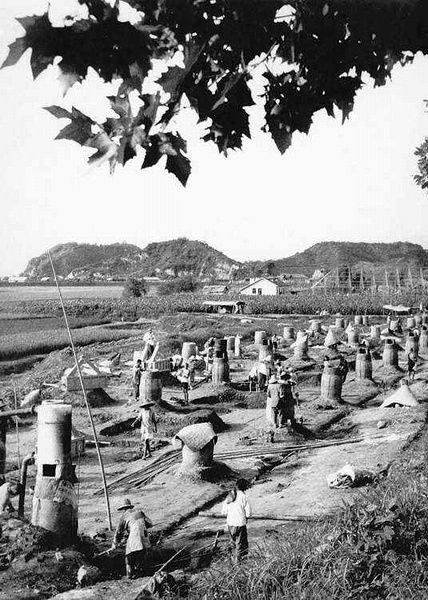 Andra femårsplanen, 1958-1962

Utveckla tung industri
Kollektivisering
Ytterligare ekonomisk tillväxt
Folkbildning
Stärka försvaret

Det stora språnget 大跃进 (dàyùejìn)
 - Industriellt och agrart projekt
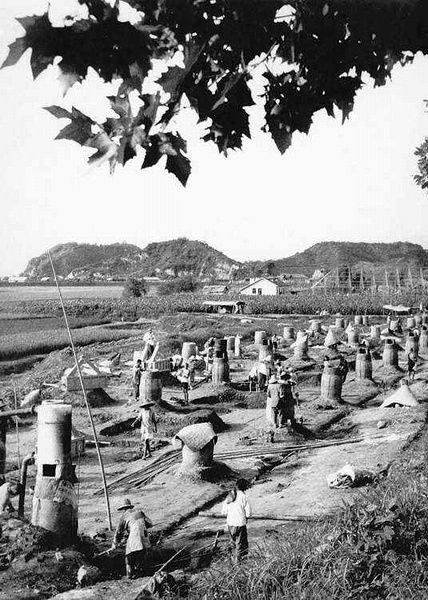 Andra femårsplanen, 1958-1962

Utveckla tung industri
Kollektivisering
Ytterligare ekonomisk tillväxt
Folkbildning
Stärka försvaret

Det stora språnget 大跃进 (dàyùejìn)
 - Industriellt och agrart projekt
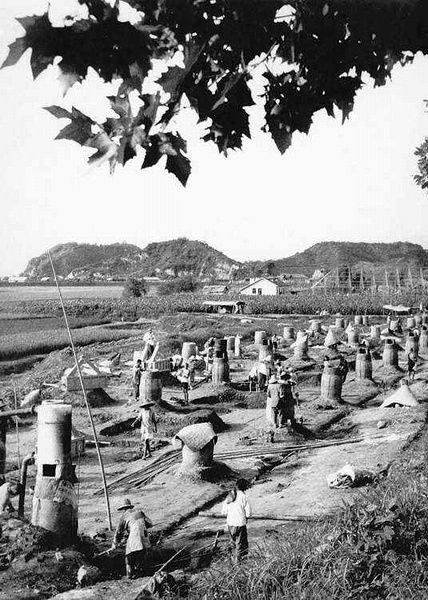 Andra femårsplanen, 1958-1962

Utveckla tung industri
Kollektivisering
Ytterligare ekonomisk tillväxt
Folkbildning
Stärka försvaret

Det stora språnget 大跃进 (dàyùejìn)
 - Industriellt och agrart projekt

Massmobilisering av arbetskraft
Okonventionella odlingsmetoder
Hemmagjorda masugnar
Folkkommuner 人民公社 (rénmín gōngshè)
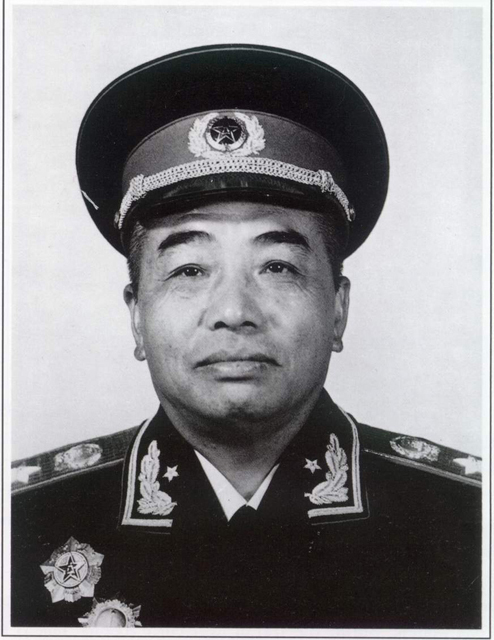 Andra femårsplanen, 1958-1962

Utveckla tung industri
Kollektivisering
Ytterligare ekonomisk tillväxt
Folkbildning
Stärka försvaret

Det stora språnget 大跃进 (dàyùejìn)
 - Industriellt och agrart projekt

Massmobilisering av arbetskraft
Okonventionella odlingsmetoder
Hemmagjorda masugnar
Folkkommuner 人民公社 (rénmín gōngshè)

Peng Dehuai  彭德怀 (péng déhuái), 1898-1974
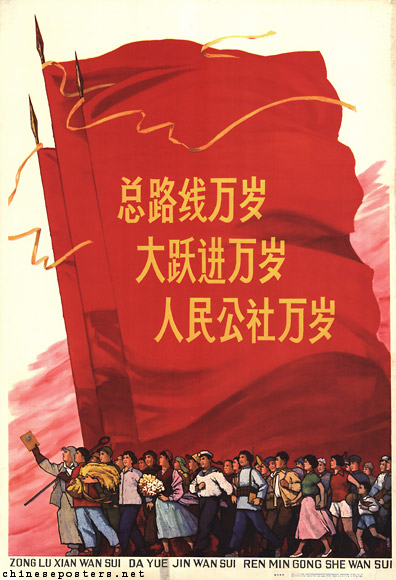 Anti-högerkampanjen 反右运动 (fǎn yòu yùndòng), 1957-1959
Låt hundra blommor blomma 百花运动 (bǎihuā yùndòng), 1956
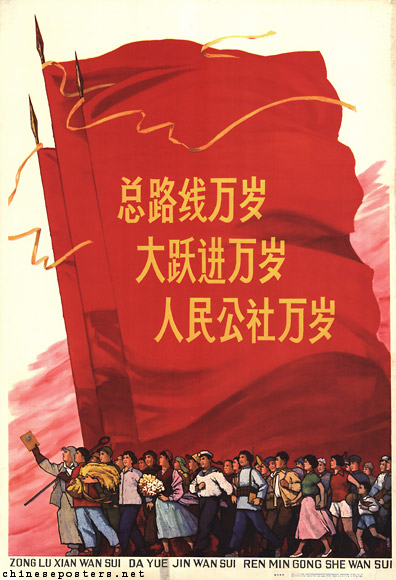 Anti-högerkampanjen 反右运动 (fǎn yòu yùndòng), 1957-1959
Låt hundra blommor blomma 百花运动 (bǎihuā yùndòng), 1956

“百花齐放，百家争鸣” (bǎihuā qífàng, bǎijiā zhēngmíng) – 
”Låt hundra blommor blomma, låt hundra tankeskolor tävla”
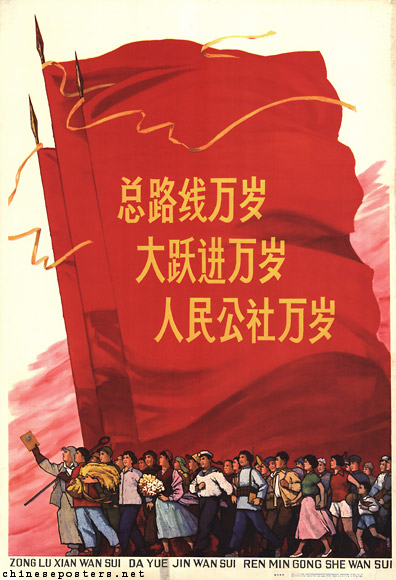 Anti-högerkampanjen 反右运动 (fǎn yòu yùndòng), 1957-1959
Låt hundra blommor blomma 百花运动 (bǎihuā yùndòng), 1956

“百花齐放，百家争鸣” (bǎihuā qífàng, bǎijiā zhēngmíng) – 
”Låt hundra blommor blomma, låt hundra tankeskolor tävla”

1957: Kritiken strömmar in, Demokrativäggen
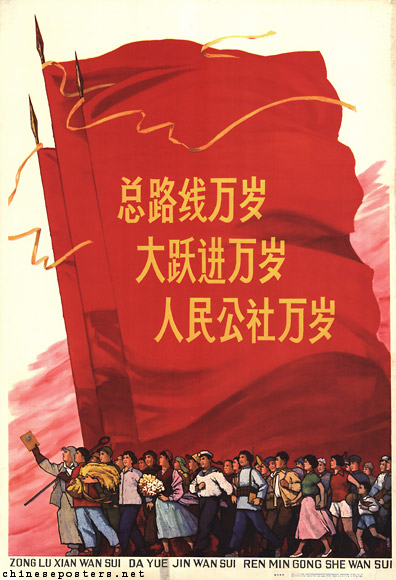 Anti-högerkampanjen 反右运动 (fǎn yòu yùndòng), 1957-1959
Låt hundra blommor blomma 百花运动 (bǎihuā yùndòng), 1956

“百花齐放，百家争鸣” (bǎihuā qífàng, bǎijiā zhēngmíng) – 
”Låt hundra blommor blomma, låt hundra tankeskolor tävla”

1957: Kritiken strömmar in, Demokrativäggen 
 
300 000 människor stämplades som “högerelement” 右派分子 (yòupài fènzi)
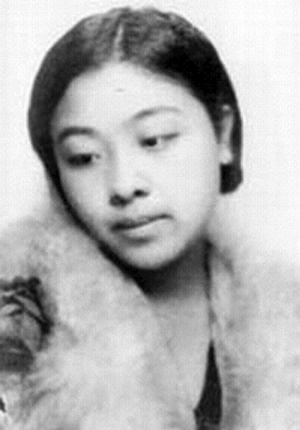 Anti-högerkampanjen 反右运动 (fǎn yòu yùndòng), 1957-1959
Låt hundra blommor blomma 百花运动 (bǎihuā yùndòng), 1956

“百花齐放，百家争鸣” (bǎihuā qífàng, bǎijiā zhēngmíng) – 
”Låt hundra blommor blomma, låt hundra tankeskolor tävla”

1957: Kritiken strömmar in, Demokrativäggen 
 
300 000 människor stämplades som “högerelement” 右派分子 (yòupài fènzi)
Ding Ling 丁玲 (dīng líng), 1904-1986
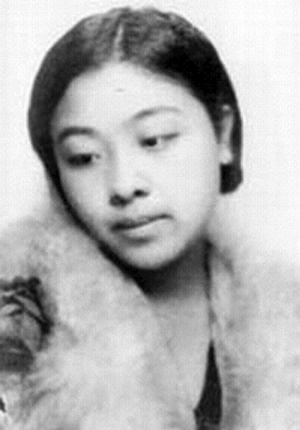 Anti-högerkampanjen 反右运动 (fǎn yòu yùndòng), 1957-1959
Låt hundra blommor blomma 百花运动 (bǎihuā yùndòng), 1956

“百花齐放，百家争鸣” (bǎihuā qífàng, bǎijiā zhēngmíng) – 
”Låt hundra blommor blomma, låt hundra tankeskolor tävla”

1957: Kritiken strömmar in, Demokrativäggen 
 
300 000 människor stämplades som “högerelement” 右派分子 (yòupài fènzi)
Ding Ling 丁玲 (dīng líng), 1904-1986

Omskolning genom arbete 劳动教养 (láodòng jiàoyǎng)
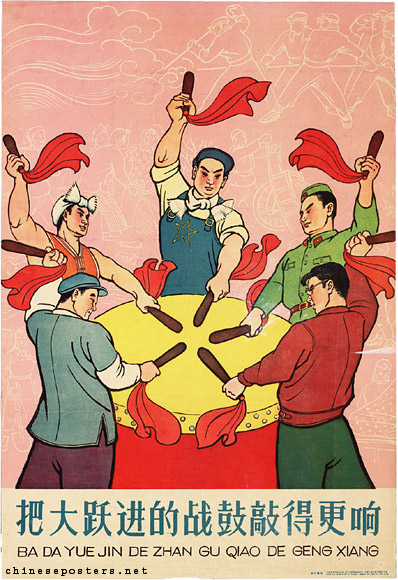 Det stora språnget 大跃进 (dàyùejìn)
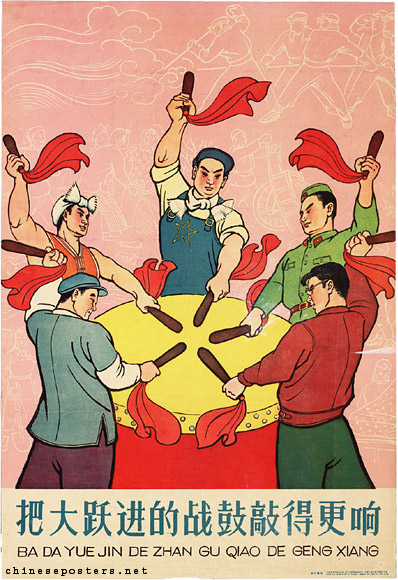 Det stora språnget 大跃进 (dàyùejìn)

Folkkommuner 人民公社 (rénmín gōngshè)
Jordbruk, industri och konstruktion
Modellerade på den lägsta administrative enheten 乡(xiāng)
Involverade sammanlagt 120 miljoner hushåll
Produktionslag 生产队 (shēngchǎn duì)
Stålproduktion
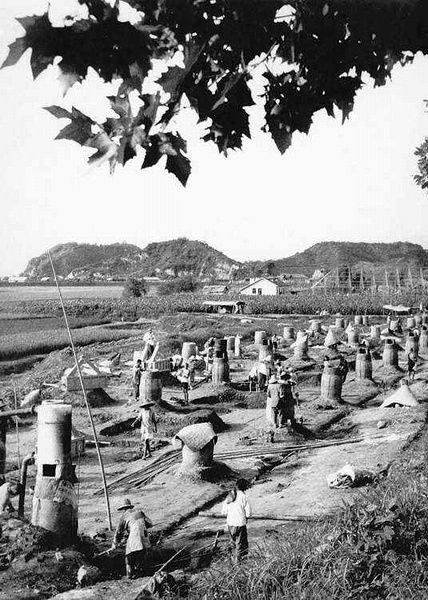 Det stora språnget 大跃进 (dàyùejìn)

Folkkommuner 人民公社 (rénmín gōngshè)
Jordbruk, industri och konstruktion
Modellerade på den lägsta administrative enheten 乡(xiāng)
Involverade sammanlagt 120 miljoner hushåll
Produktionslag 生产队 (shēngchǎn duì)
Stålproduktion

Masugnar 土炉 (tǔ lú)
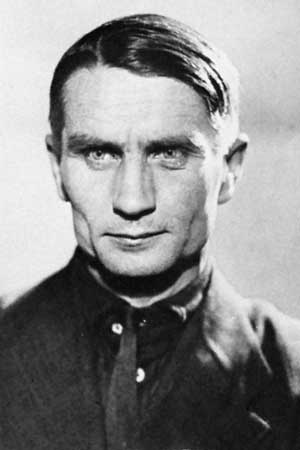 Det stora språnget 大跃进 (dàyùejìn)

Folkkommuner 人民公社 (rénmín gōngshè)
Jordbruk, industri och konstruktion
Modellerade på den lägsta administrative enheten 乡(xiāng)
Involverade sammanlagt 120 miljoner hushåll
Produktionslag 生产队 (shēngchǎn duì)
Stålproduktion

Masugnar 土炉 (tǔ lú)

Experimentella odlingsmetoderTrofim Lysenko, 1898-1976
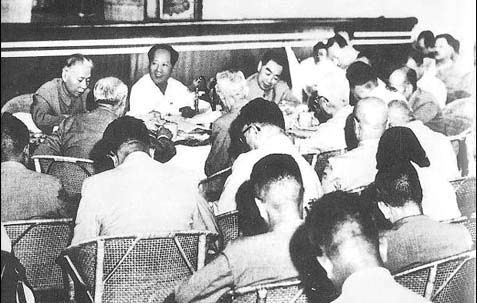 Det stora språnget 大跃进 (dàyùejìn)

 Lushankonferensen 庐山会议 (lúshān huìyì), 1959
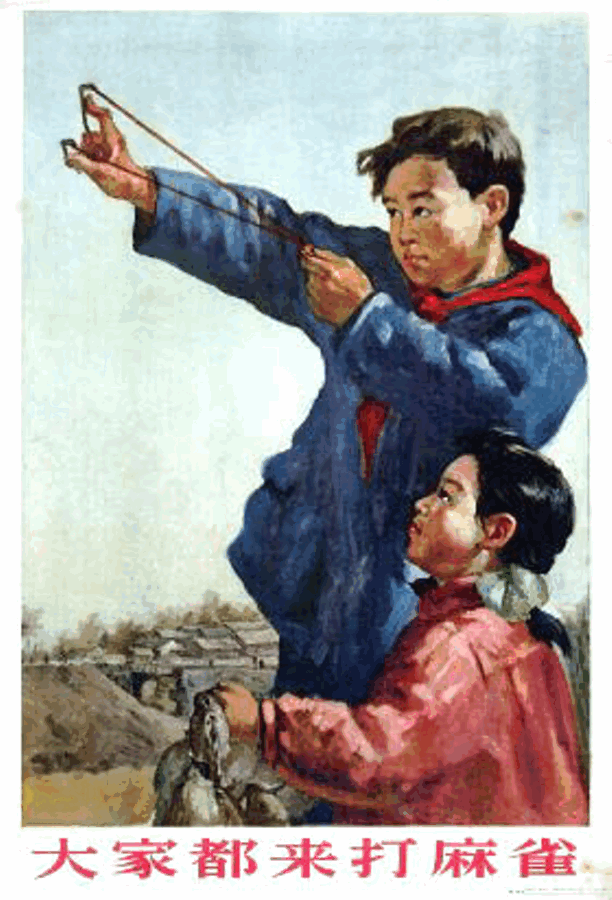 Det stora språnget 大跃进 (dàyùejìn)

 Lushankonferensen 庐山会议 (lúshān huìyì), 1959

Den stora svälten 三年大饥荒 (sān nián dà jīhuang), 1958-1961	Även: Tre års naturkatastrofer 三	年自然灾害 (sān nián zìrán 	zāihài)/ De tre svåra åren 三年困	难时期 (sān nián kùnnán shíqí)
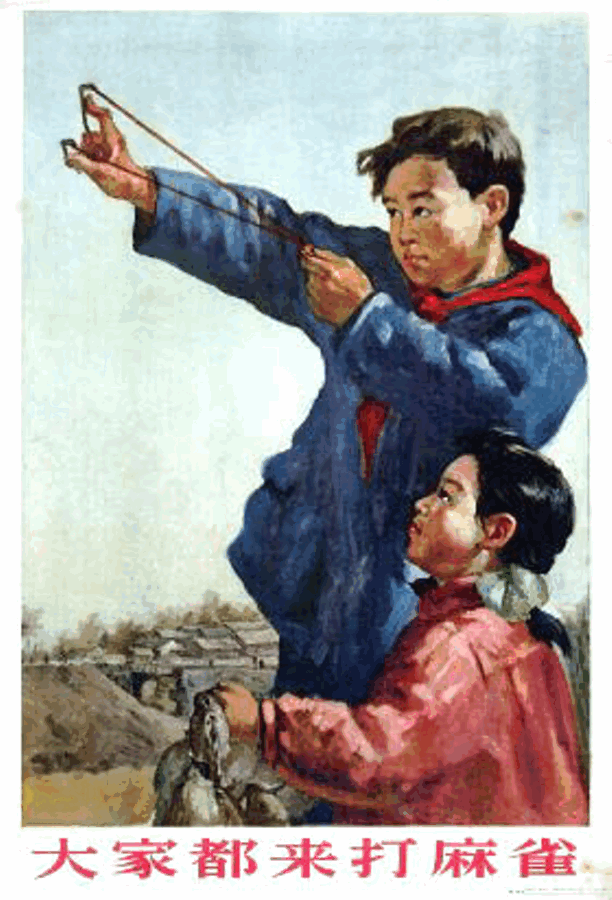 Det stora språnget 大跃进 (dàyùejìn)

 Lushankonferensen 庐山会议 (lúshān huìyì), 1959

Den stora svälten 三年大饥荒 (sān nián dà jīhuang), 1958-1961	Även: Tre års naturkatastrofer 三	年自然灾害 (sān nián zìrán 	zāihài)/ De tre svåra åren 三年困	难时期 (sān nián kùnnán shíqí)

De fyra plågornas kampanj 除四害运动 (chú sì hài yùndòng)/ Döda sparvar-kampanjen 消灭麻雀运动 (xiāomiè máquè yùndòng)
Det stora språnget 大跃进 (dàyùejìn)

 Lushankonferensen 庐山会议 (lúshān huìyì), 1959

Den stora svälten 三年大饥荒 (sān nián dà jīhuang), 1958-1961	Även: Tre års naturkatastrofer 三	年自然灾害 (sān nián zìrán 	zāihài)/ De tre svåra åren 三年困	难时期 (sān nián kùnnán shíqí)

De fyra plågornas kampanj 除四害运动 (chú sì hài yùndòng)/ Döda sparvar-kampanjen 消灭麻雀运动 (xiāomiè máquè yùndòng)

1962, Liu Shaoqi kritiserar kampanjen.Liu och Deng Xiaoping 邓小平 (dèng xiǎopíng), 1904-1997, får ansvaret för ekonomiska reformer
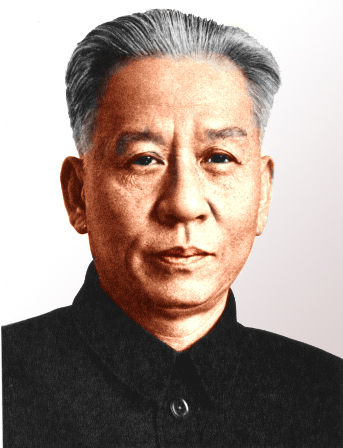 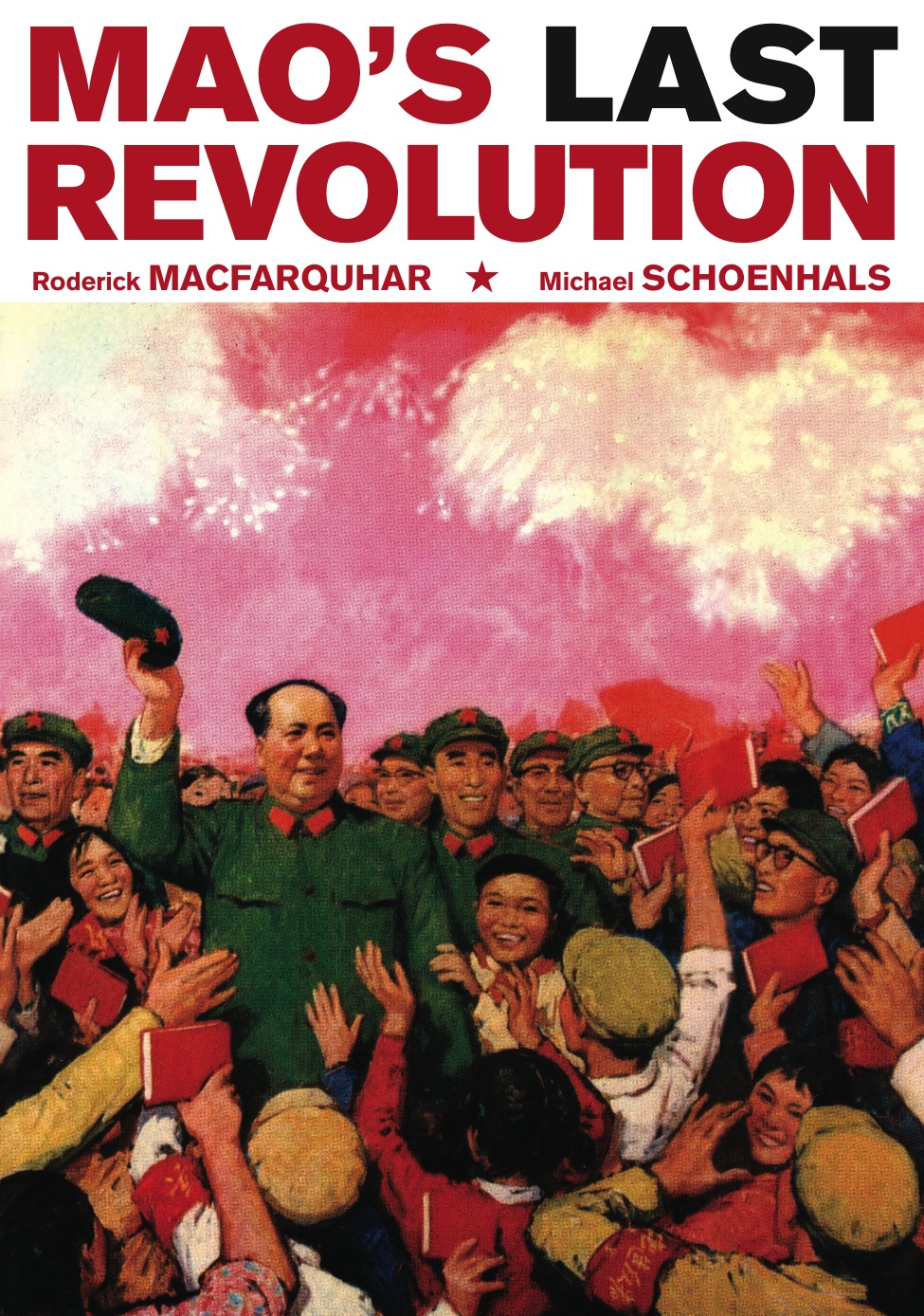 Kulturrevolutionen 文化大革命 (wénhuà dàgémìng), 1966-1969/71